Семинар "Актуальные исследования и разработки в области образования"
Средние баллы ЕГЭ поступающих и оценка факторов востребованности ведущих вузов России
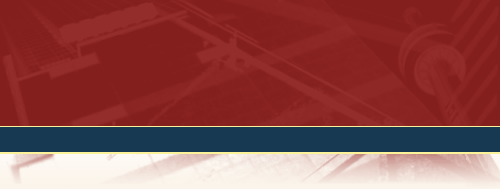 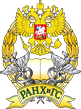 Российская академия народного хозяйства 
и государственной службы при Президенте Российской Федерации
Баринова Вера Александровна, к.э.н., с.н.с., заведующая лабораторией исследования корпоративных стратегий и поведения фирм ИПЭИ РАНХИГС
Земцов Степан Петрович, к.г.н., старший научный сотрудник ИПЭИ РАНХиГС
Ерёмкин Владимир Александрович, научный сотрудник ИПЭИ РАНХиГС (докладчик)
Москва, 2015
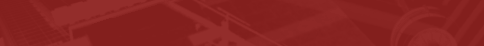 Цель, объект и предмет исследования
Цель – выявить основные факторы, влияющие на востребованность вузов России среди лучших абитуриентов 
Объект – ведущие вузы России (ТОП-100 российских вузов по рейтингу «Эксперт-РА» за 2013 г.)
Предмет – внутренние и внешние факторы, влияющие на востребованность ведущих вузов среди лучших (с точки зрения баллов ЕГЭ) абитуриентов в 2013/2014 учебном году
Востребованность университета должна отражать его способность 
привлекать лучших абитуриентов.
2
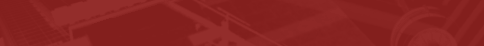 Факторы выбора вуза: обзор исследований
3
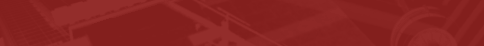 Модели выбора вуза
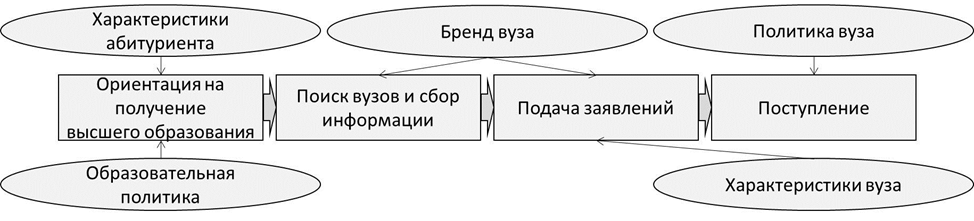 Основные теоретические модели выбора вуза:
Модель Чапмана (Chapman, 1981) 
Модель Джексона (Jackson, 1982)
Модель Хансона-Литтена (Litten, 1982; Hanson, Litten, 1989)
Модель Хослера  (Hossler, Gallagher, 1987; Hossler и др., 1989)
4
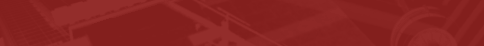 Функции вузов
Сигнальная функция (Spence, 1972; Stiglitz, 1975; Weiss, 1995; Clark, 2000; Аистов, 2009) – сигнал о производительности труда потенциального работника в зависимости от репутации вуза, который он окончил
Развитие человеческого капитала (Schultz, 1961; Becker, 2009; Мау, 2012) – получение навыков и знаний, влияющих на производительность труда
Барьерная функция (Arrow, 1973; Аистов, 2009; Borgen, 2015) – отсев наименее подготовленных абитуриентов
Научно-исследовательская и инновационная функции (Ben-David, Zloczower, 1962; Clark, 1995; Lee, 1996; Leydesdorff, Etzkowitz, 1996) – создание новых знаний и технологий
Предпринимательская функция (Slaughter, 1997; Etzkowitz, 2004; Грудзинский, 2003) – создание новых фирм
5
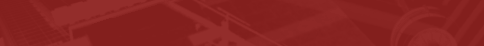 Модель востребованности
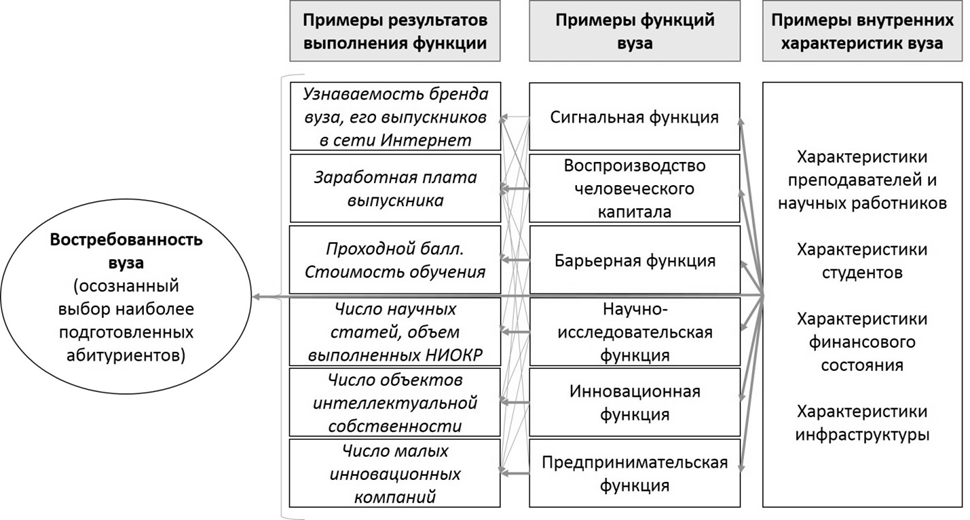 Attract - переменная, оценивающая востребованность вузов
t – период наблюдения (год), f – функциональная форма зависимости, i – вузы описываемой совокупности
FSignal – переменные, оценивающие результативность выполнения вузами сигнальной функции
FHuman_capital – переменные, оценивающие результативность выполнения вузами образовательной функции
Inner_charact – переменные, оценивающие внутренние характеристики вузов
Region_charact – переменные, описывающие условия размещения вузов (в агломерации, в богатом регионе и т.д.)
FRnD и FInnov – переменные, оценивающие результативность выполнения вузами научно-исследовательской и инновационной функций
6
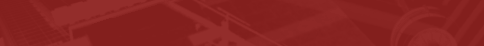 Гипотезы
Наибольшее влияние на привлекательность вуза среди лучших абитуриентов оказывает «сила» бренда


Успешность выпускников, в качестве критерия которой могут использоваться высокая средняя заработная плата и низкий уровень безработицы после окончания вуза, является существенным фактором выбора вуза лучшими абитуриентами


Востребованность вуза зависит от качества преподавательского состава и инфраструктуры вуза 


Научно-исследовательская и инновационная деятельности вузов способны оказывать положительное влияние на их востребованность


Востребованность вуза зависит от характеристик региона размещения вуза
7
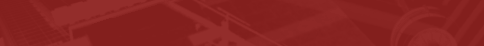 Характеристики выборки
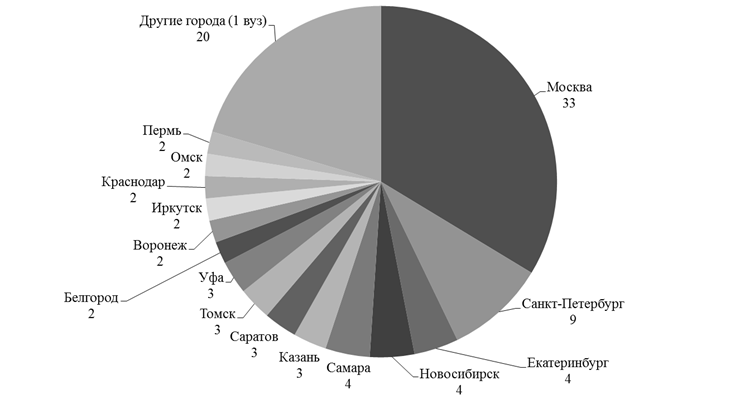 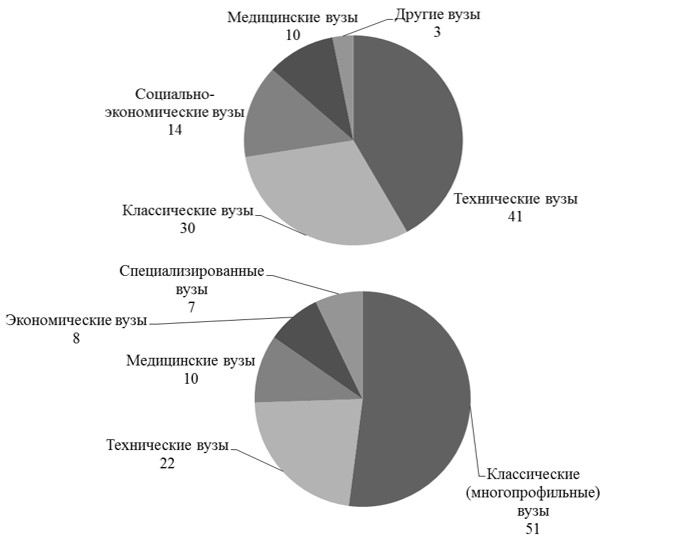 8
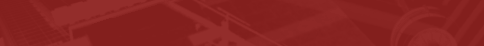 Зависимые переменные
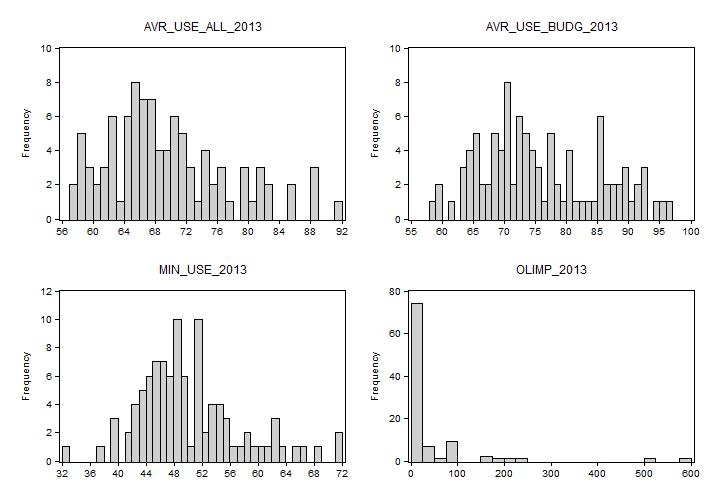 Avr_USE_all_2013 – «Средний балл ЕГЭ студентов, принятых на обучение по программам бакалавриата и специалитета, по всем формам обучения» (средний балл ЕГЭ по всем формам обучения)

Avr_USE_budg_2013 – «Средний балл ЕГЭ студентов, принятых по результатам ЕГЭ на обучение по очной форме по программам бакалавриата и специалитета за счет средств соответствующих бюджетов бюджетной системы РФ» (средний балл ЕГЭ поступивших на бюджет очной формы обучения) 

Min_USE_2013 – «Усредненный по реализуемым направлениям (специальностям) минимальный балл ЕГЭ студентов, принятых по результатам ЕГЭ на обучение по очной форме на программы бакалавриата и специалитета» (средний минимальный балл ЕГЭ) 





USE – от англ. перевода Unified State Exam (Denisova-Schmidt, Leontyeva, 2014)
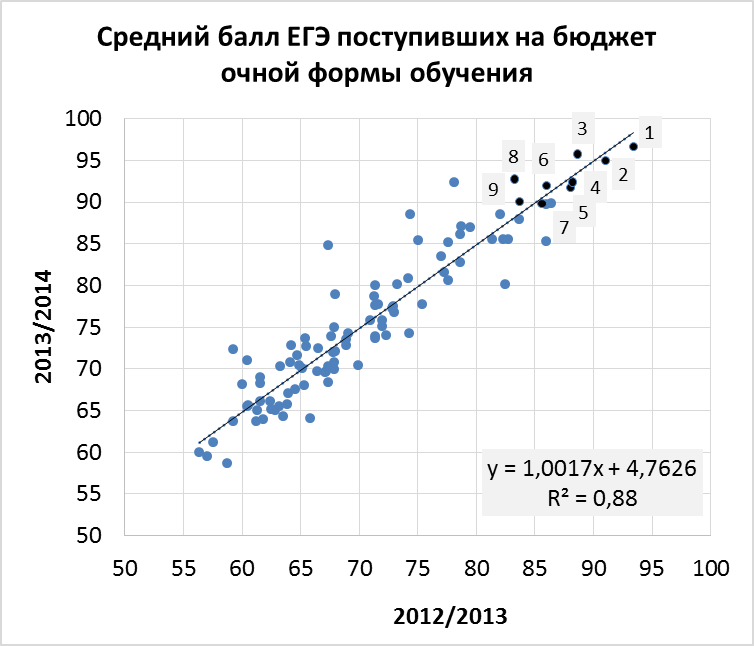 1 – МГИМО
2 – СПбГМУ
3 – МФТИ
4 – УрГЮУ
5 – ВАВТ
6 – ПМГМУ
7 – МГУ
8 – НИУ ВШЭ
9 – РАНХиГС
9
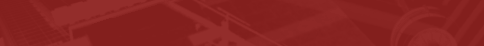 Коэффициенты корреляций между зависимыми переменными
10
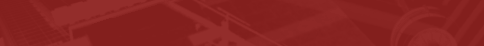 Независимые переменные
11
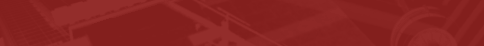 Выбор модели: лог или левел?
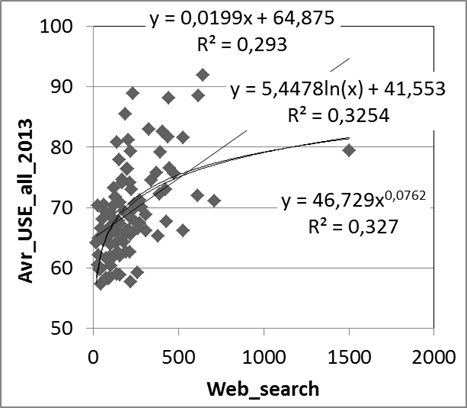 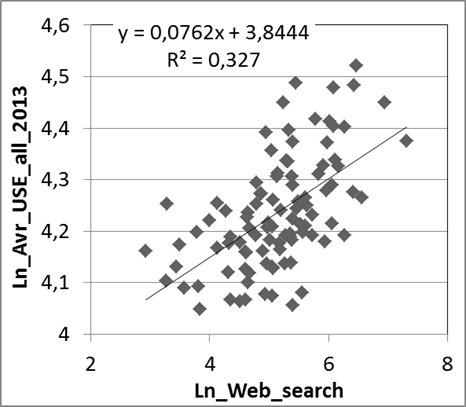 Зависимость между числом поисковых запросов краткого названия вуза в сети интернет на 100 студентов вуза и средним баллом ЕГЭ поступивших в вуз по всем формам обучения: 
слева – в натуральных величинах, справа – в логарифмированных
12
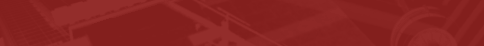 Какие вузы востребованы?
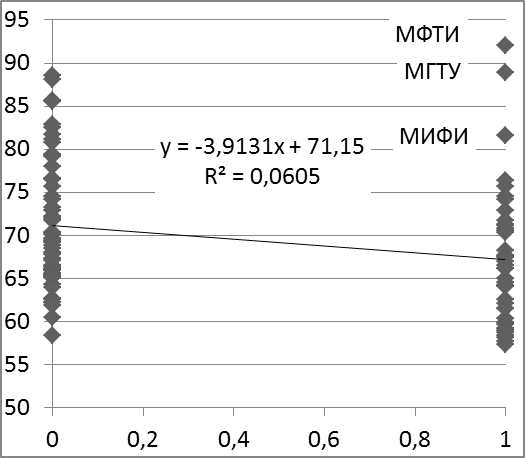 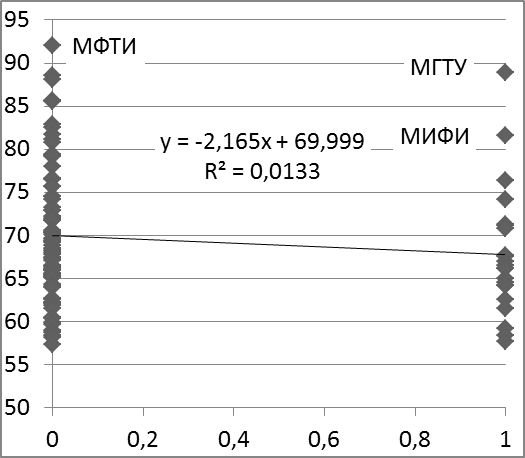 По оси ординат:
средний балл ЕГЭ по всем формам обучения, 

по оси абсцисс: 
1 – технические вузы (слева – по профилю, справа – по специализации)
0 – остальные вузы
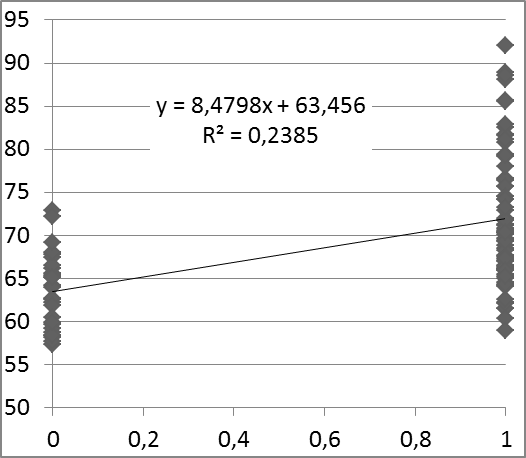 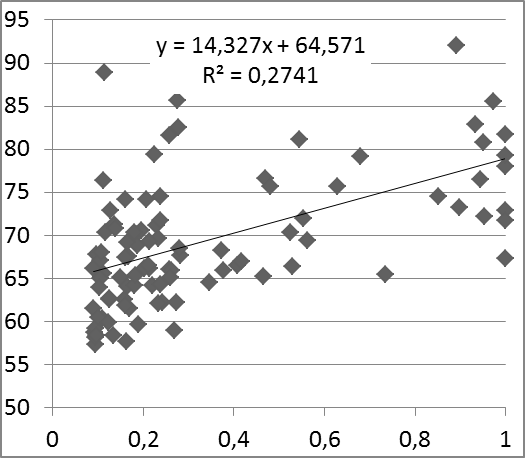 по оси абсцисс: 
1 – размещение вуза в агломерации (более миллиона жителей)  (на левом рисунке)
1- уровень специализации вуза (на правом рисунке)

0 – остальные вузы
13
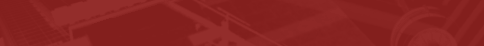 Модель 1. Средний балл ЕГЭ по всем формам обучения
безработица среди выпускников
число поисковых запросов с кратким названием вуза
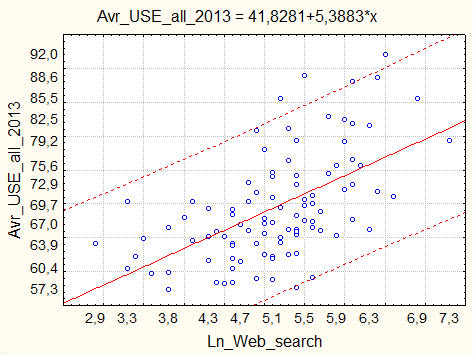 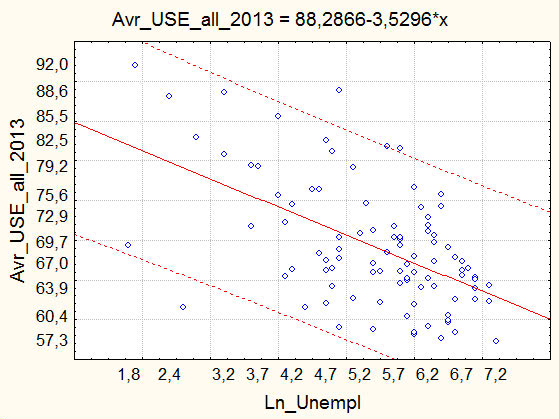 Графики рассеяния зависимой и независимых переменных (с 95% доверительным интервалом)
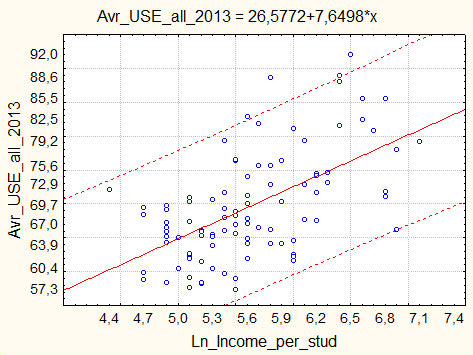 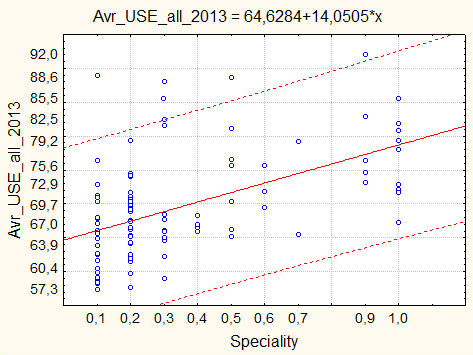 уровень специализации вуза
14
доходы на одного студента
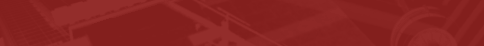 Модель 1. Средний балл ЕГЭ по всем формам обучения
15
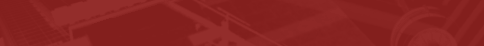 Модель 2. Средний балл ЕГЭ поступивших на бюджетное место очной формы обучения
Графики рассеяния и гистограммы распределения зависимой переменной «средний балл ЕГЭ поступивших» и независимыми переменными:
число поисковых запросов
размещение вуза в агломерации
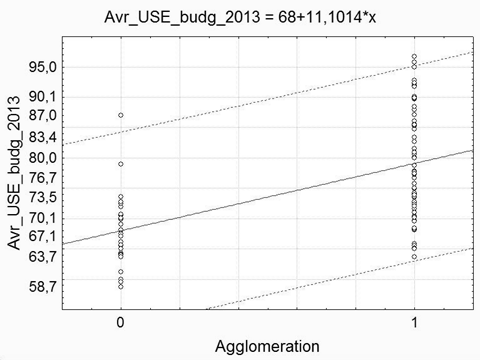 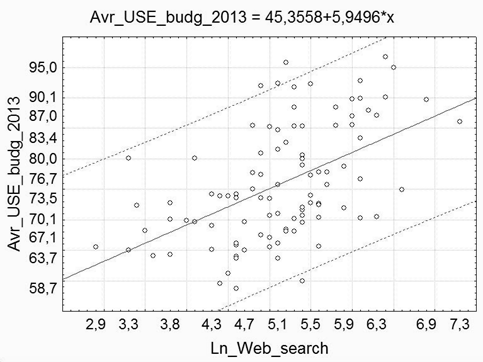 16
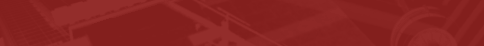 Модель 2. Средний балл ЕГЭ поступивших на бюджетное место очной формы обучения
17
Модель 3. Минимальный балл ЕГЭ по всем направлениям очной формы обучения
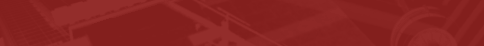 Графики рассеяния и гистограммы распределения зависимой переменной минимальный балл ЕГЭ поступивших и независимых переменных:
ожидаемая заработная плата выпускника
цитируемость сайта вуза
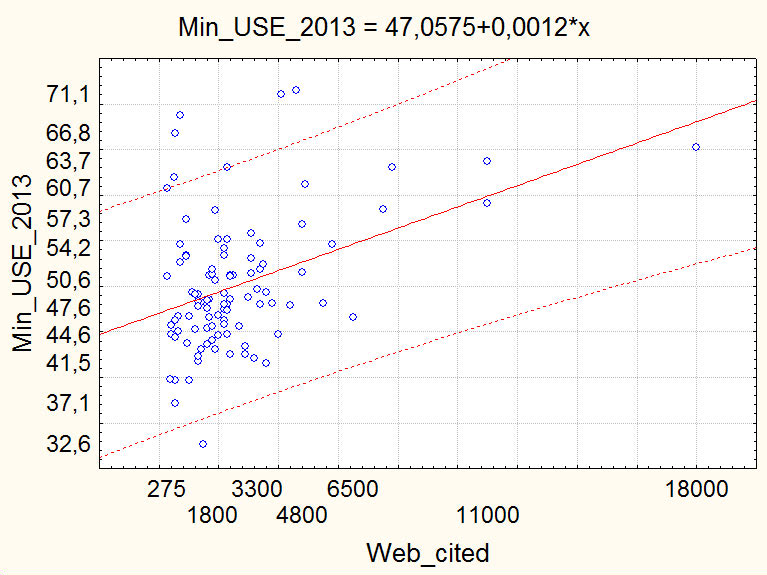 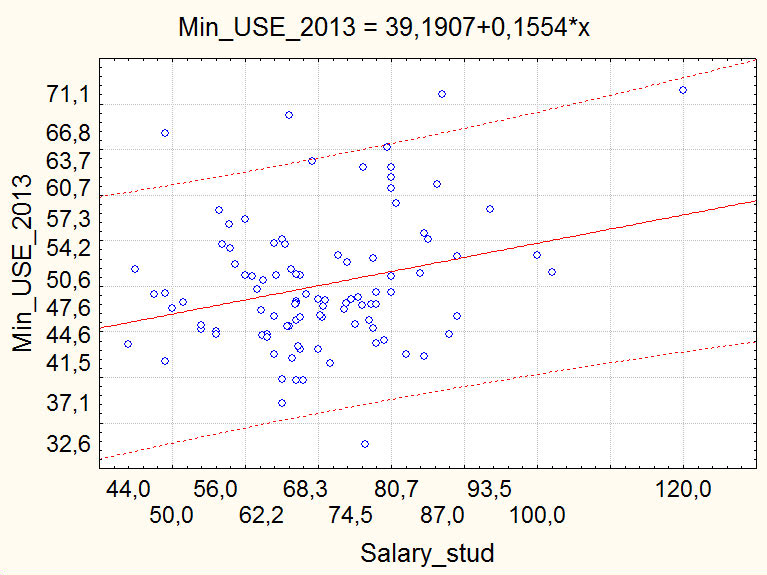 18
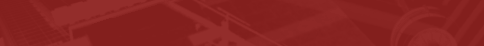 Модель 3. Минимальный балл ЕГЭ, усредненный по направлениям очной формы обучения
19
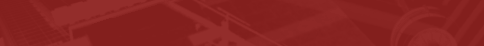 Индекс востребованности вузов
IAvrUSEall – средний балл ЕГЭ студентов, принятых на обучение по программам бакалавриата и специалитета, по всем формам обучения
 IAvrUSEbudg – cредний балл ЕГЭ студентов, принятых по результатам ЕГЭ на обучение по очной форме по программам бакалавриата и специалитета за счет бюджетных средств 
IMinUSE  - усредненный по реализуемым направлениям (специальностям) минимальный балл ЕГЭ студентов, принятых по результатам ЕГЭ на обучение по очной форме на программы бакалавриата и специалитета. 

Субиндексы были рассчитаны по формуле линейного масштабирования («макс-мин») 

При определении экстремумов использовались данные по всем вузам за 2012/2013 и 2013/2014 учебные годы:
20
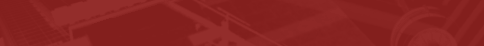 Индекс востребованности вузов
21
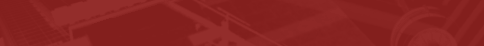 Индекс востребованности вузов
22
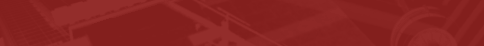 Выводы
Ключевые факторы при выборе вуза абитуриентами: бренд вуза (число поисковых запросов, цитируемость сайта), успешность выпускников (занятость и  ожидаемая заработная плата), доходность и обеспеченность профессорско-преподавательским составом
Абитуриенты не рассматривают показатели развития инфраструктуры
Абитуриенты учитывают наличие зарубежных стажировок
Инновационная деятельность вузов практически не оказывает влияния на востребованность
Более востребованы вузы, расположенные в крупной агломерации благодаря более высокому качеству жизни в ней
Большинство ориентированных на производство технических вузов оказываются наименее востребованными при прочих равных условиях, за исключением МФТИ, МГТУ им. Н.Э. Баумана, МИФИ
Более востребованными являются вузы медицинского и социально-экономического профилей
Уровень специализации вуза связан с востребованностью положительной и ∩-образной зависимостями. Для юридических, медицинских и технических вузов успешна стратегия высокой специализации, а для классических – стратегия, связанная со средним уровнем специализации. Стратегия смешения специальностей разных профилей понижает востребованность вуза
23
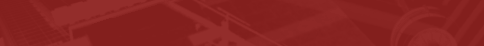 Спасибо за внимание!
24
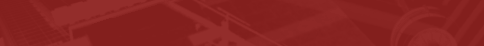 Модель 1. Средний балл ЕГЭ по всем формам обучения level-level (модель 1.1), level-log (1.2), log-level (1.3), log-log (1.4), level – log (Web_search, Unempl, Income_per_stud) и level (Teach_per_stud, Speciality) (1.5)
25